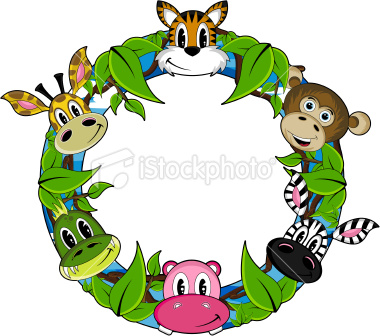 الحيوانات
حيوانات المزرعة
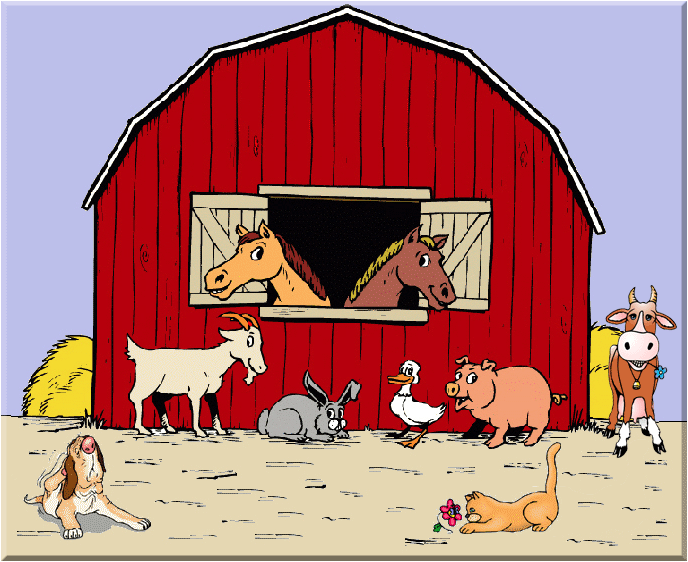 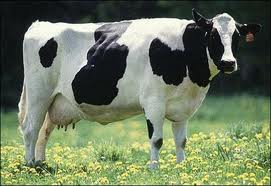 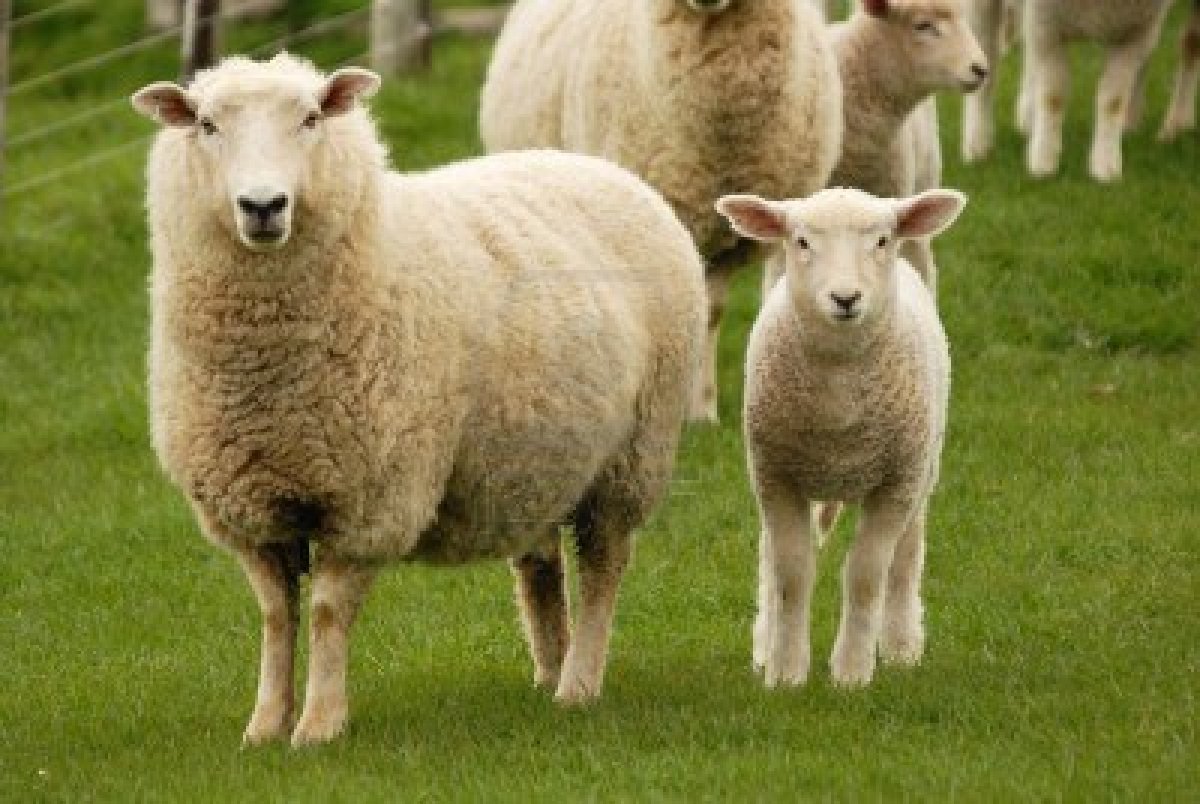 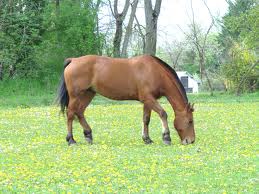 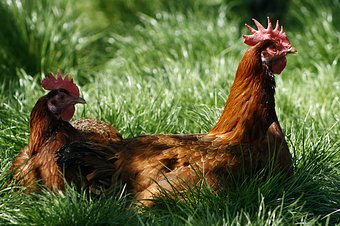 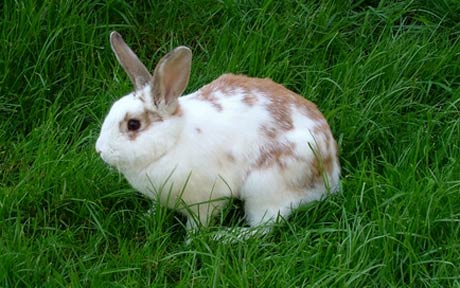 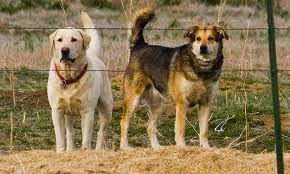 الحشرات
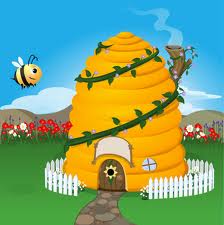 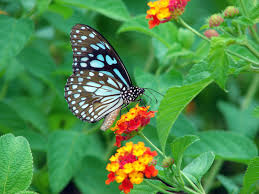 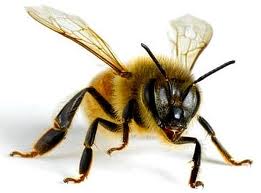 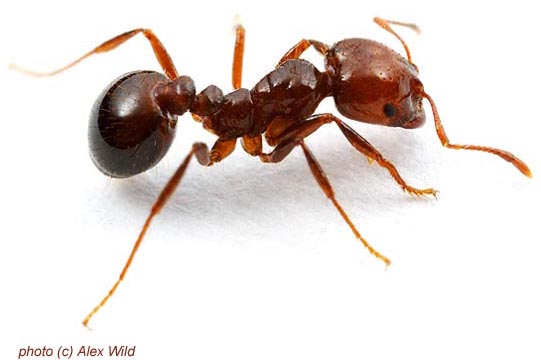 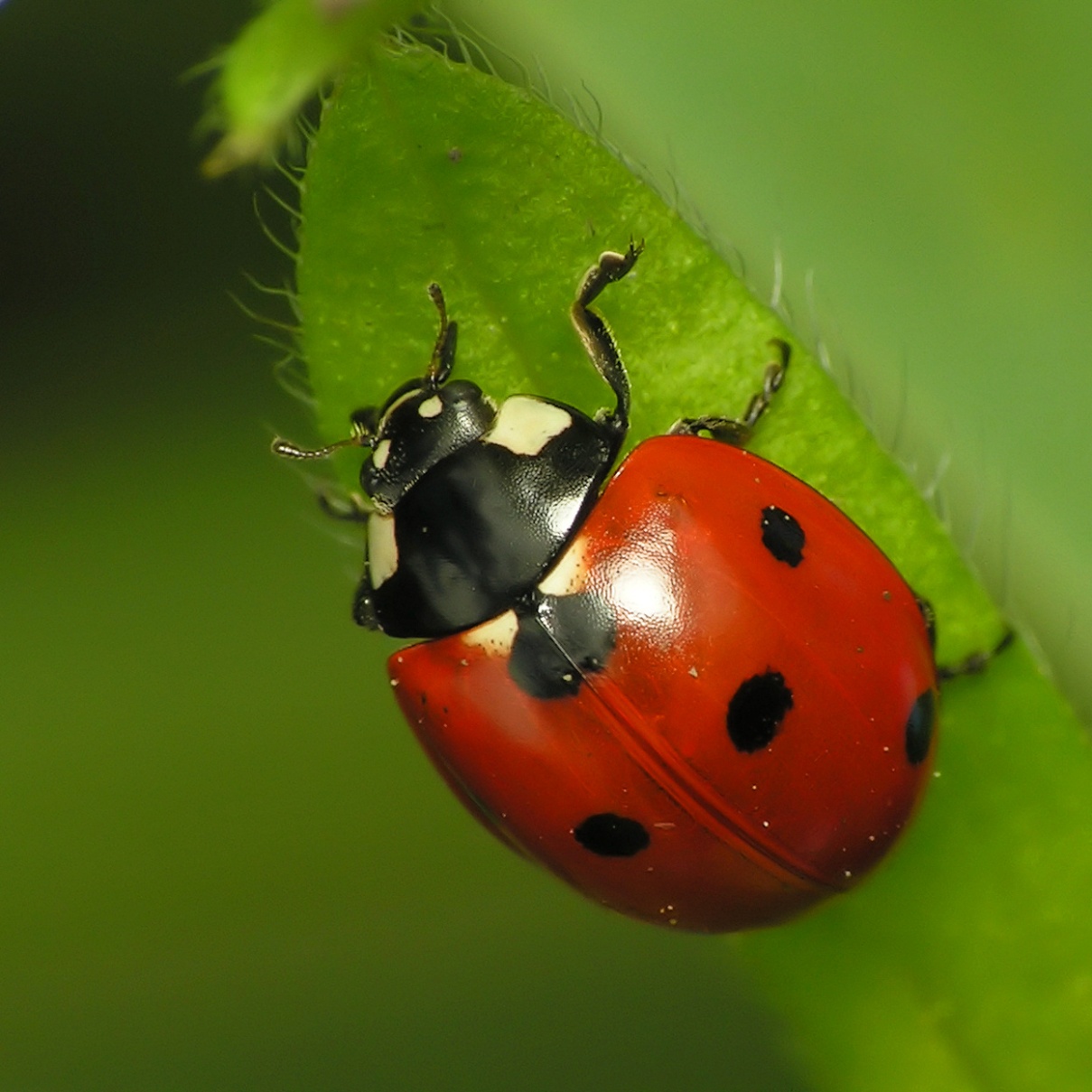 الطيور
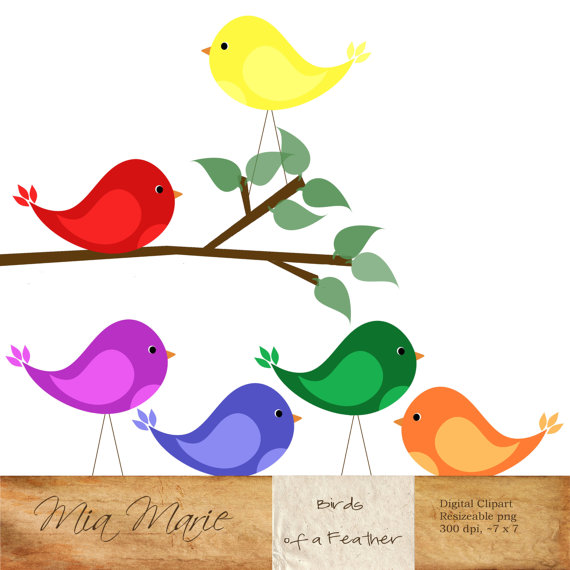 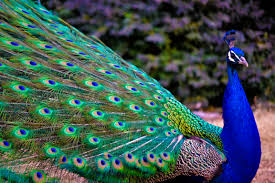 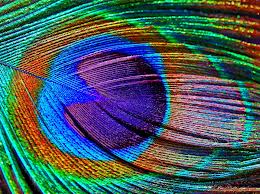 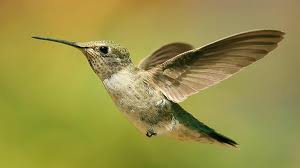 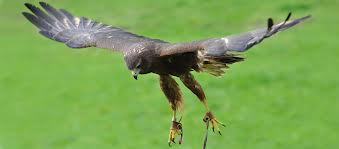 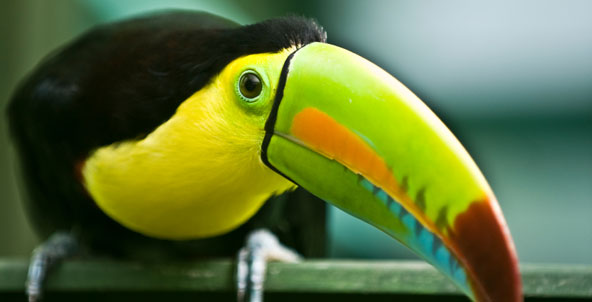 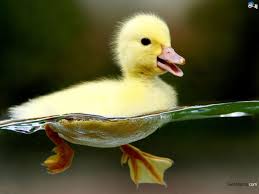 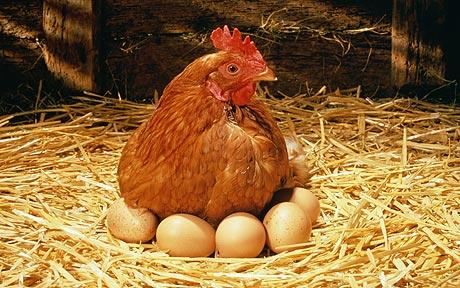 الحيوانات المنزلية
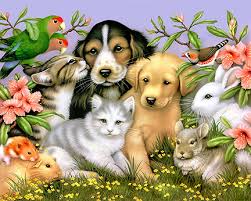 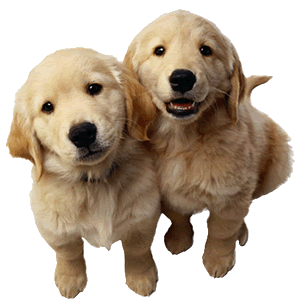 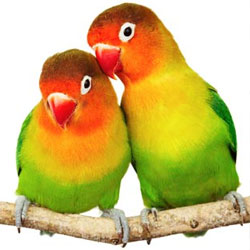 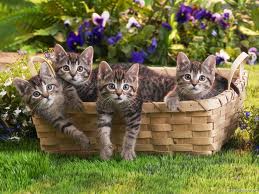 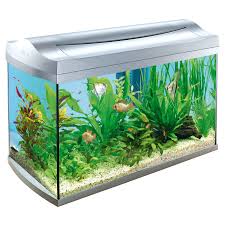 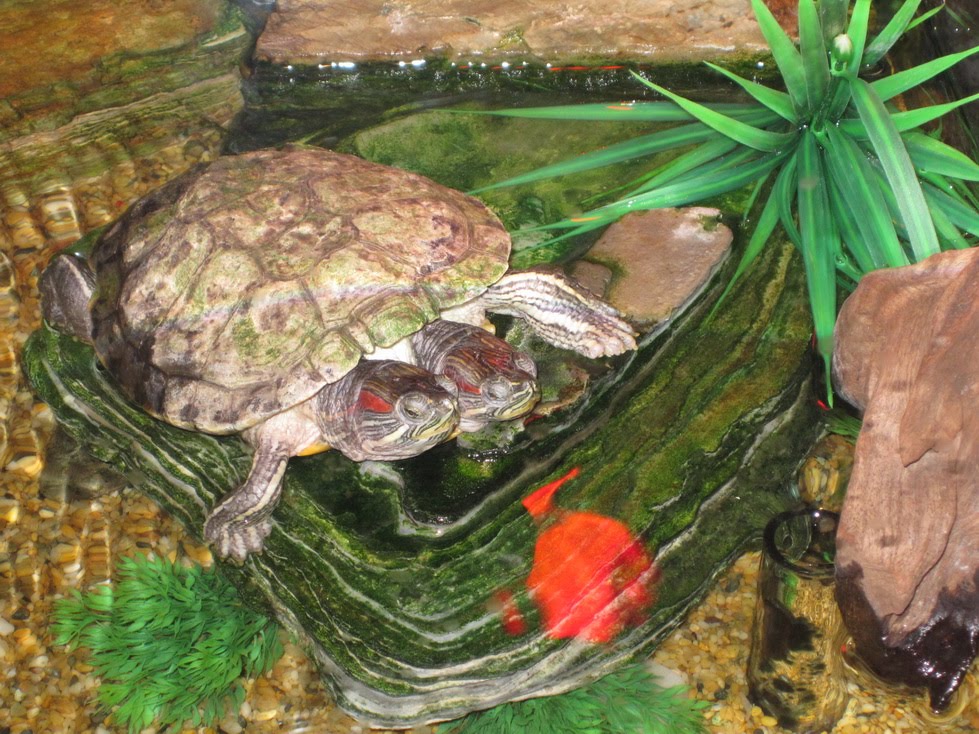 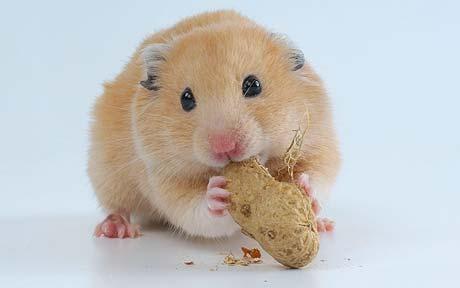 حيوانات الغابة
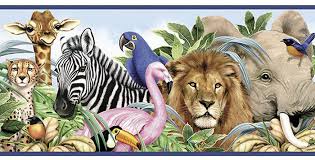 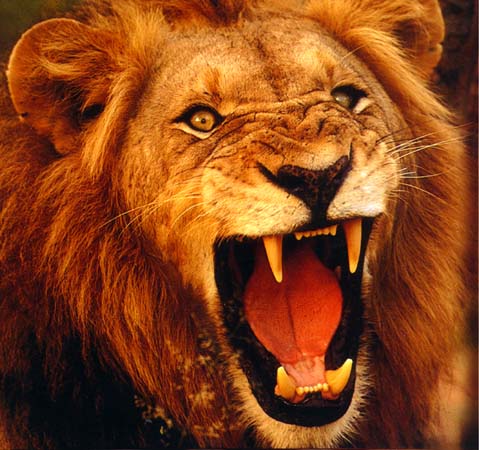 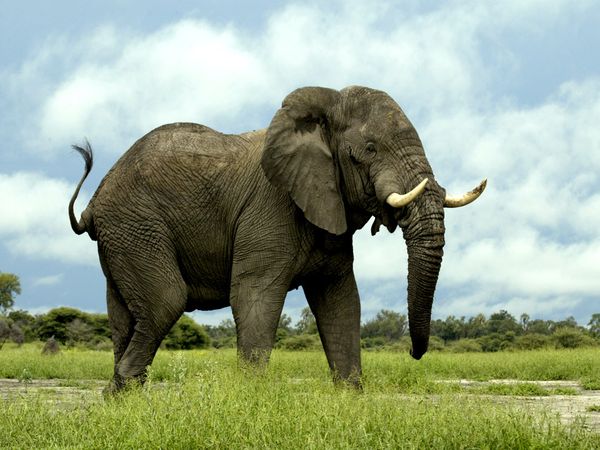 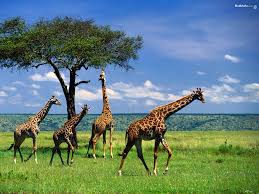 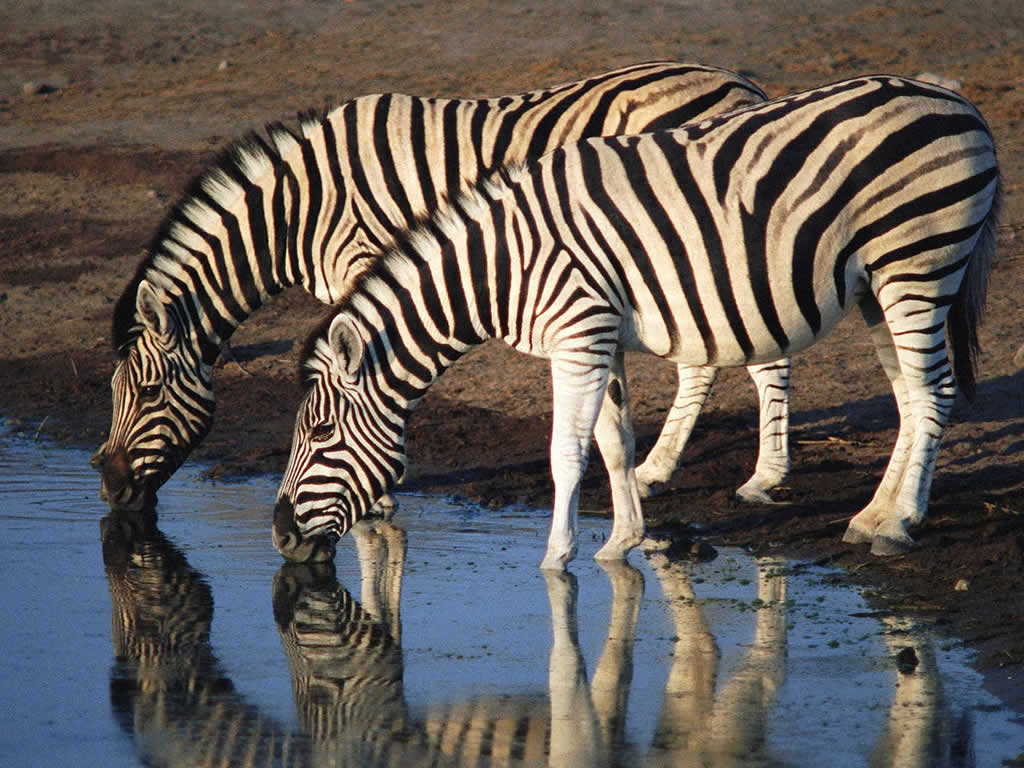 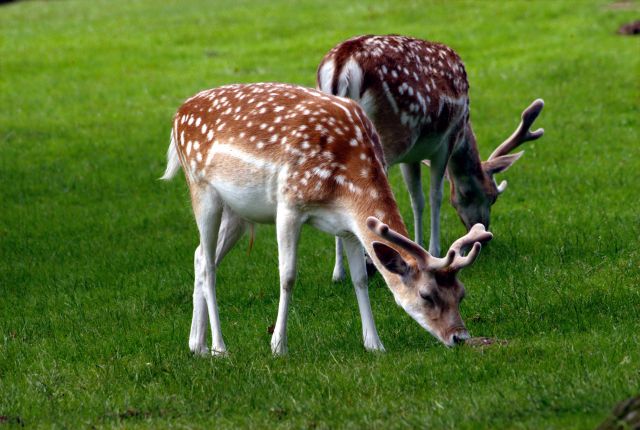 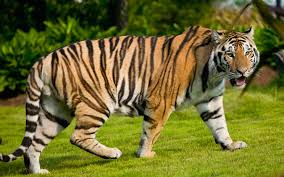 حيوانات مائية
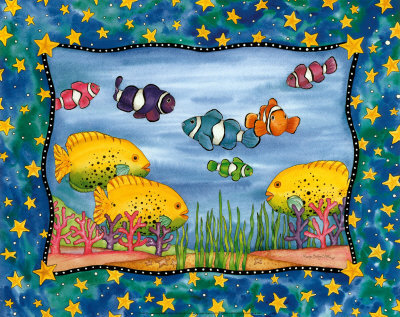 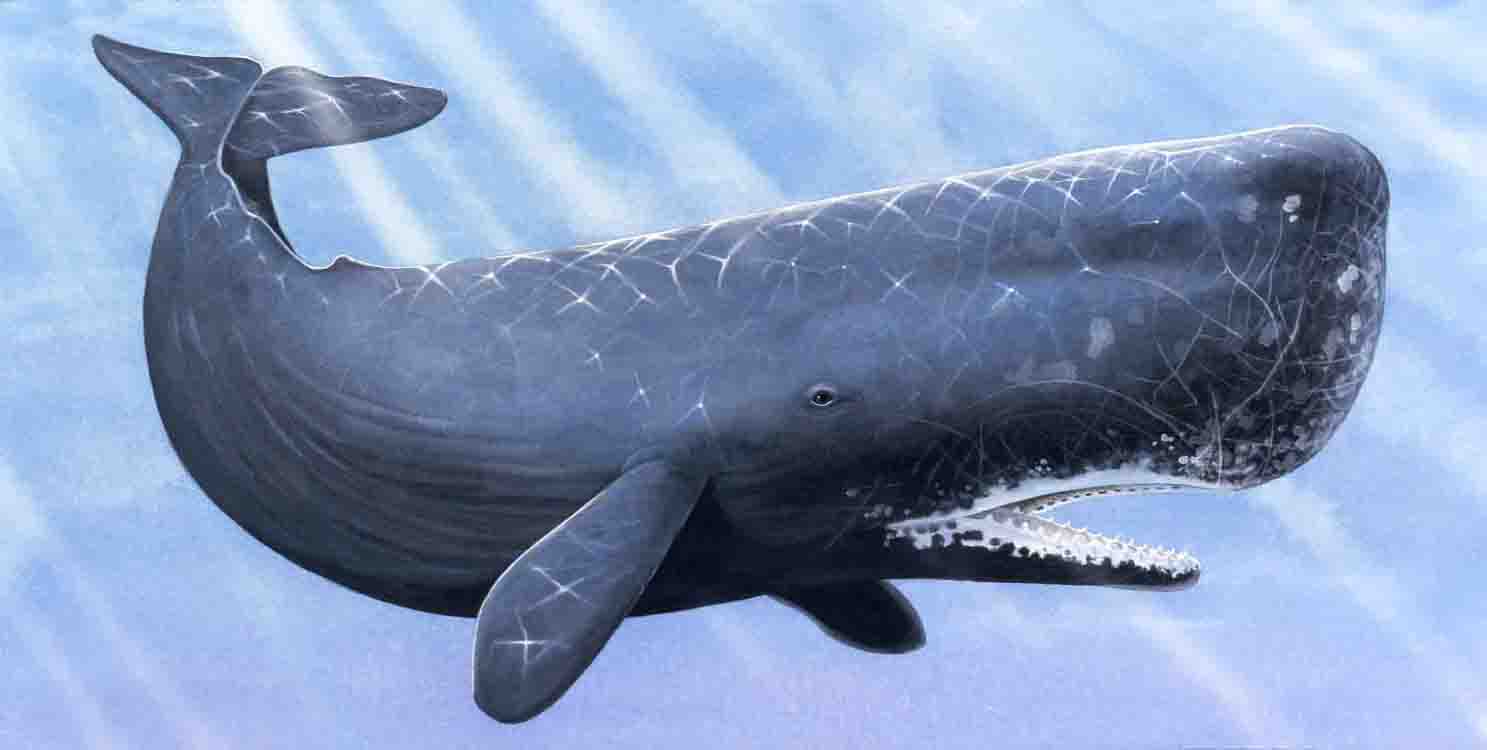 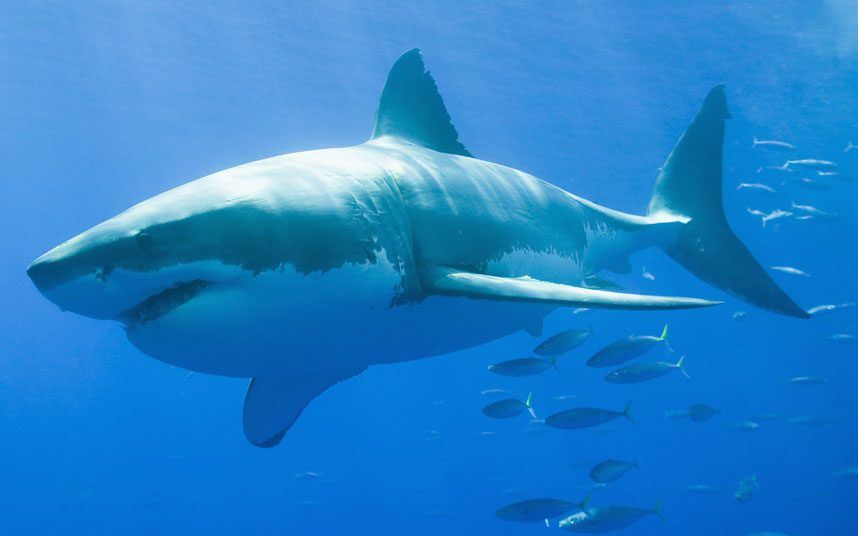 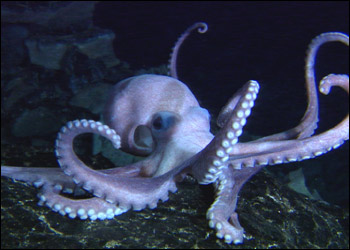 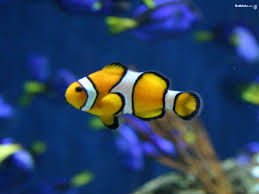 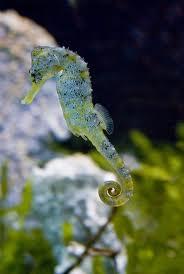 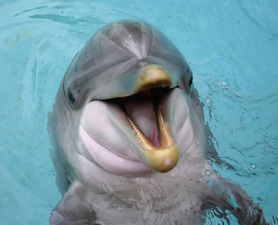 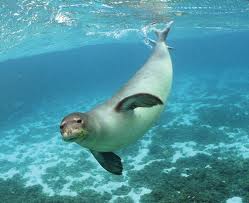